[YOUR JOB]
A DAY IN THE LIFE
Introduction
Your name, title, company
Engaging image related to your profession - could be a picture of you!
Brief overview of what you’ll talk about
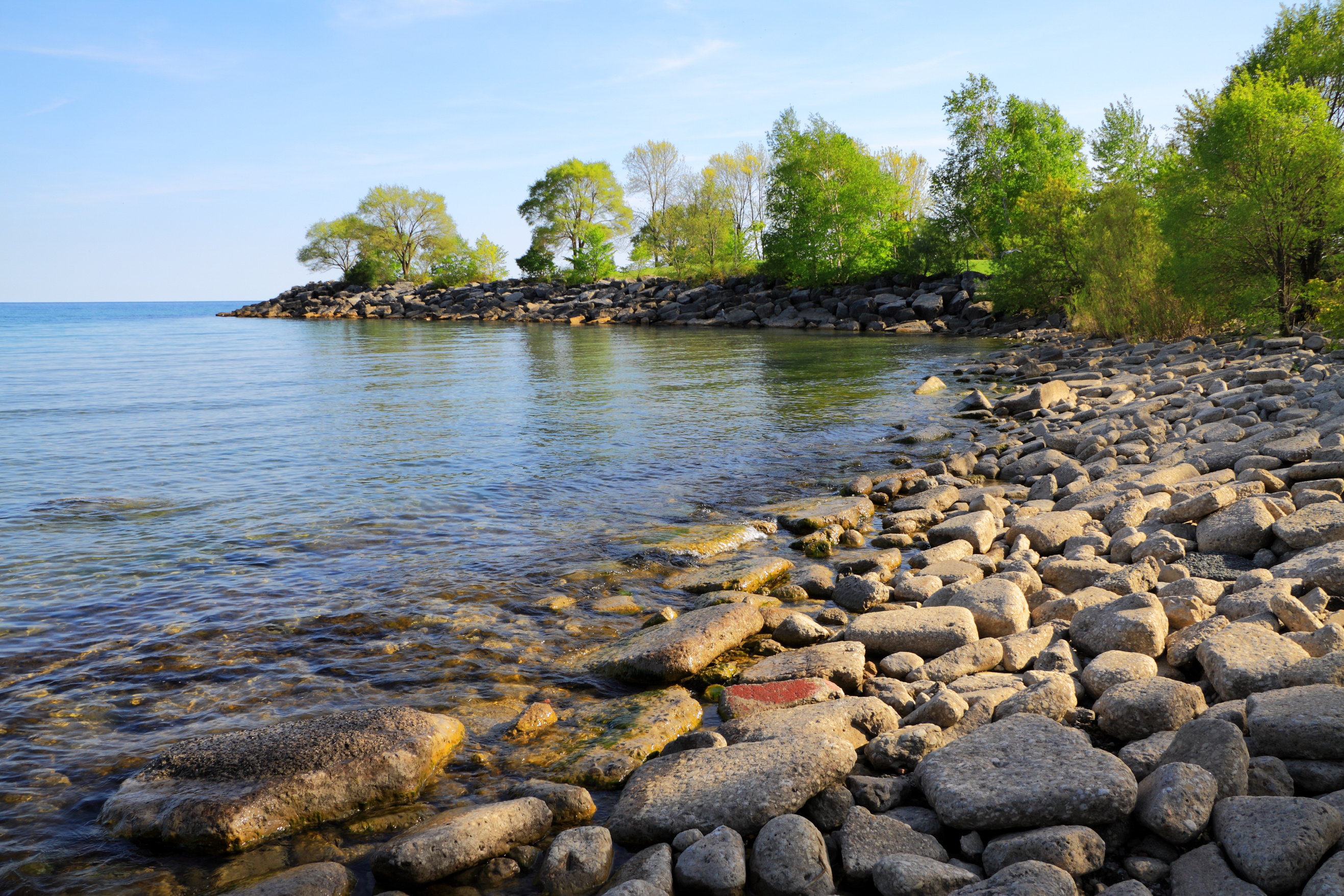 What does a
[Your profession] do?
What is the importance of your profession in society? 
Simple definition of your role
Starting salary (older students may ask) - or mention it’s a well-paying job to live comfortably/raise a family on
Cover key responsibilities and duties
Tip:
This is a great spot to add videos, photos, or other resources!
[Speaker Notes: What is the elevator pitch of your job when you meet someone new? Use that here!

Lead with the importance to society/their live - make that immediate connection with their lives. - presented with excitement and passion! Then maybe say how lucky you are to be able to do this work.]
Visual inspections
Reporting
Walk students through a typical day in your job
Highlight different tasks and challenges
Use visuals (inspection footage, props, tools) or images to illustrate - SHOW DON’T TELL!
SKILLS &
EDUCATION
Outline the necessary education and training for the job
What soft skills are helpful (communication, problem-solving, teamwork, etc.)?
Mention certifications or license needed
Career Path
Discuss your career path: how did you get here?
Highlight career growth opportunities
Mention certificates / licenses required
[Speaker Notes: Note that some of this information tends to be more geared towards high school age students than younger students, but you can still talk about what subjects you liked and how that guided your interests.]
THE REWARDS
What are the most satisfying aspects of your job?
Emphasize the positive impact of your work
Share personal anecdotes or stories
Talk about average salaries - they will ask!
Benefits that support your life outside of work
[Speaker Notes: Talk about how your career is rewarding.]
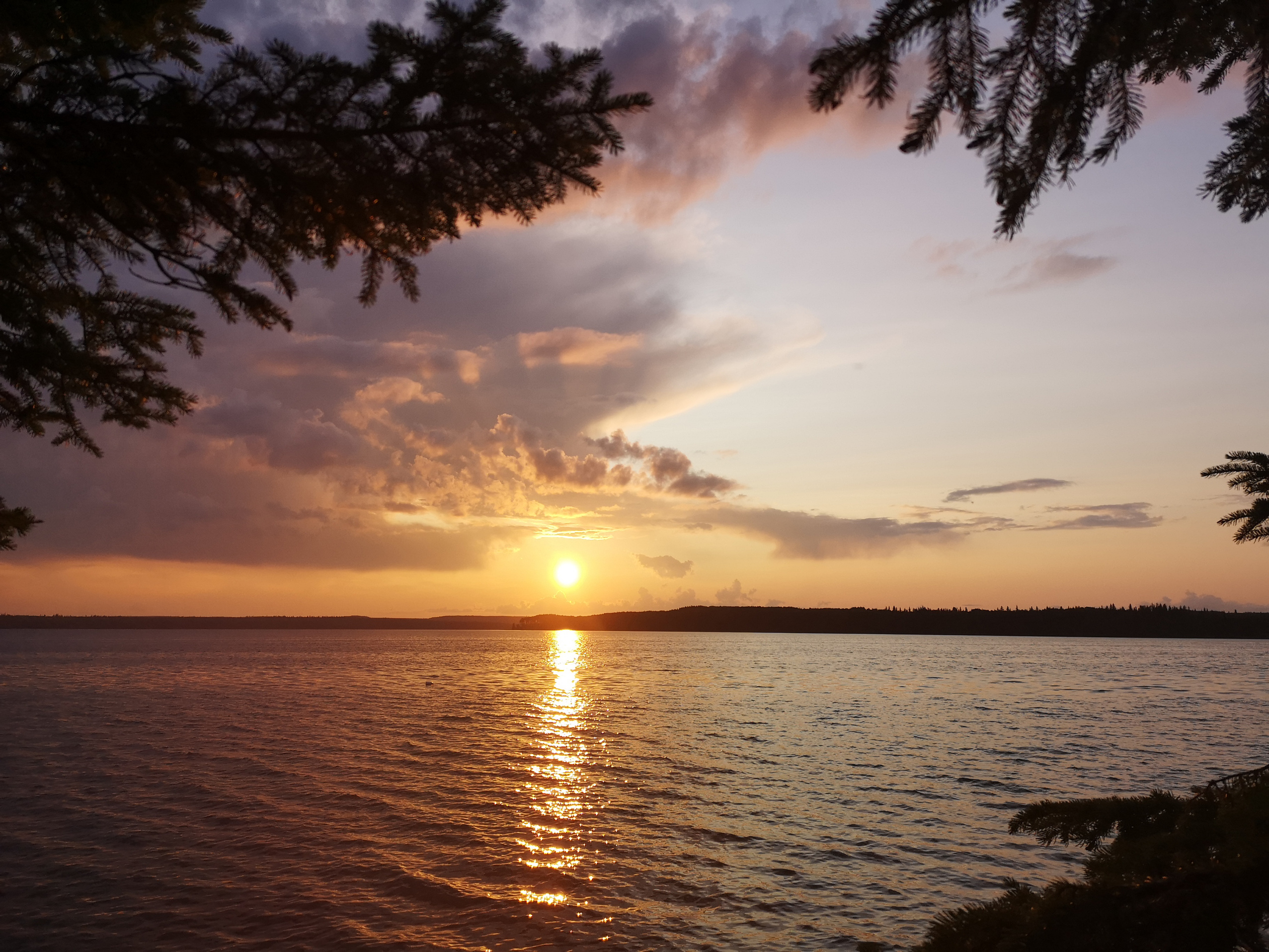 Challenges
Be honest about challenges you face(d), both in your career and in your educational journey
How did you overcome those obstacles?
Encourage problem-solving skills
[Speaker Notes: Describe a challenge you faced and how you overcame it.

Did you fail any classes?

Did you have a hard time working with a coworker? How did you resolve it?

A particularly tough project? 

What do you wish you'd done differently?]
Advice
Offer tips for students interested in your field
Encourage them to explore their interests
Importance of networking and relationship building
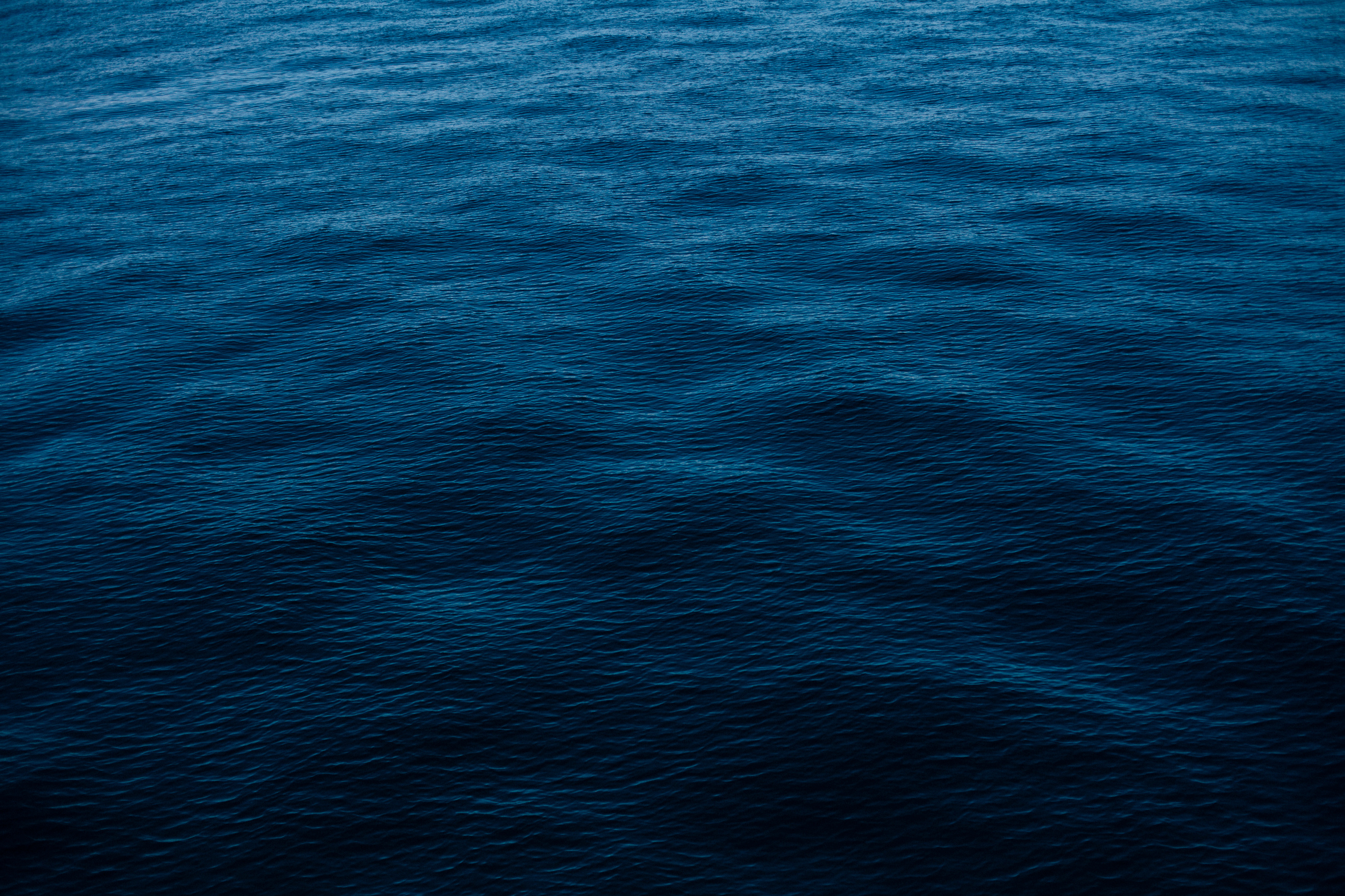 Questions?
Let them ask questions or have a fun quiz
Encourage participation by rewarding with a small prize (make sure to check with the teacher first)
Reach out if you want to learn more
Your name
Your title
email address / phone number
[Speaker Notes: In your initial check-in with the teacher, get the go-ahead for this. Some teachers don't do prizes. Also beware of the ubiquitous candy treats!]